Posturálne a fázické svaly
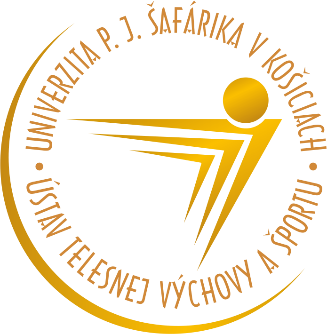 Základné vlastnosti posturálnych a fázických svalov
Posturálne (tonické) vlákna (obvykle vlákna pomalé červené):
zaisťujú stabilitu, fixáciu tela pri pohybe, držanie tela v priestore
sú uložené hlbšie pri osi tela
sú odolnejšie proti únave, ľahšie sa zotavujú po záťaži
majú tendenciu ku zvyšovaniu kľudového napätia
majú tendenciu ku skráteniu až tuhnutiu
ľahko, často až nadmerne sa zapájajú do pohybových stereotypov a nahrádzajú prácu oslabených svalov
sú vývojovo staršie, pracujú na našom tele neustále, s neustálym napätím – v kľude ale i v pohybe.
Fázické vlákna (obvykle rýchle biele vlákna):
slúžia k prevádzaniu pohybov
sú uložené bližšie k povrchu tela
sú ľahko unaviteľné
majú nižšie kľudové napätie, ktoré vedie k oslabeniu
je nutné ich posilňovať
ťažšie sa zapájajú do pohybových vzorcov
sú vývojovo mladšie, majú horšie cievne zásobovanie.
Prehľad najdôležitejších  svalov podľa tendencie 
k tuhnutiu a oslabeniu
Ostatné svaly – výber:
Horný skrížený syndróm
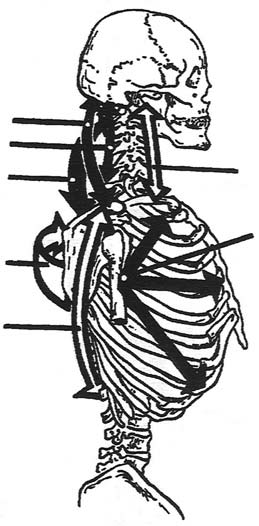 oslabené dolné fixátory lopatiek a skrátené horné fixátory lopatiek

oslabené medzilopatkové svalstvo a skrátené mm. pectorales

oslabené hlboké flexory šije a skrátené extenzory  šije
Dolný skrížený syndróm
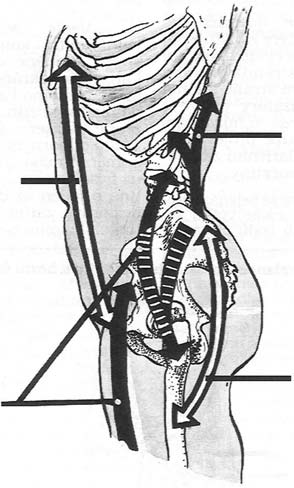 Oslabené mm. glutei maximi a skrátené flexory bedrového kĺbu

Oslabené brušné  svaly a skrátené driekové vzpriamovače trupu

oslabené mm. glutei medii a skrátený tensor fasciae latae